Муниципальное бюджетное общеобразовательное учреждение «Средняя общеобразовательная школа № 37 с углублённым изучением отдельных предметов»
Портативное зарядное устройство на солнечных панелях Практико-ориентированный проект  выполнили проект ученики 11 а классаГомола КириллЛотоцкая Ольга научные руководители Одинцов М.Н  Лотоцкий А.Л.
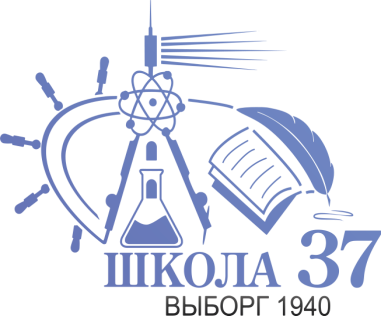 Цель работы
Создать учебный макет, демонстрирующий процесс зарядки устройства, используя поворотные солнечные панели для проведения занятий в школах и организациях доп. образования.
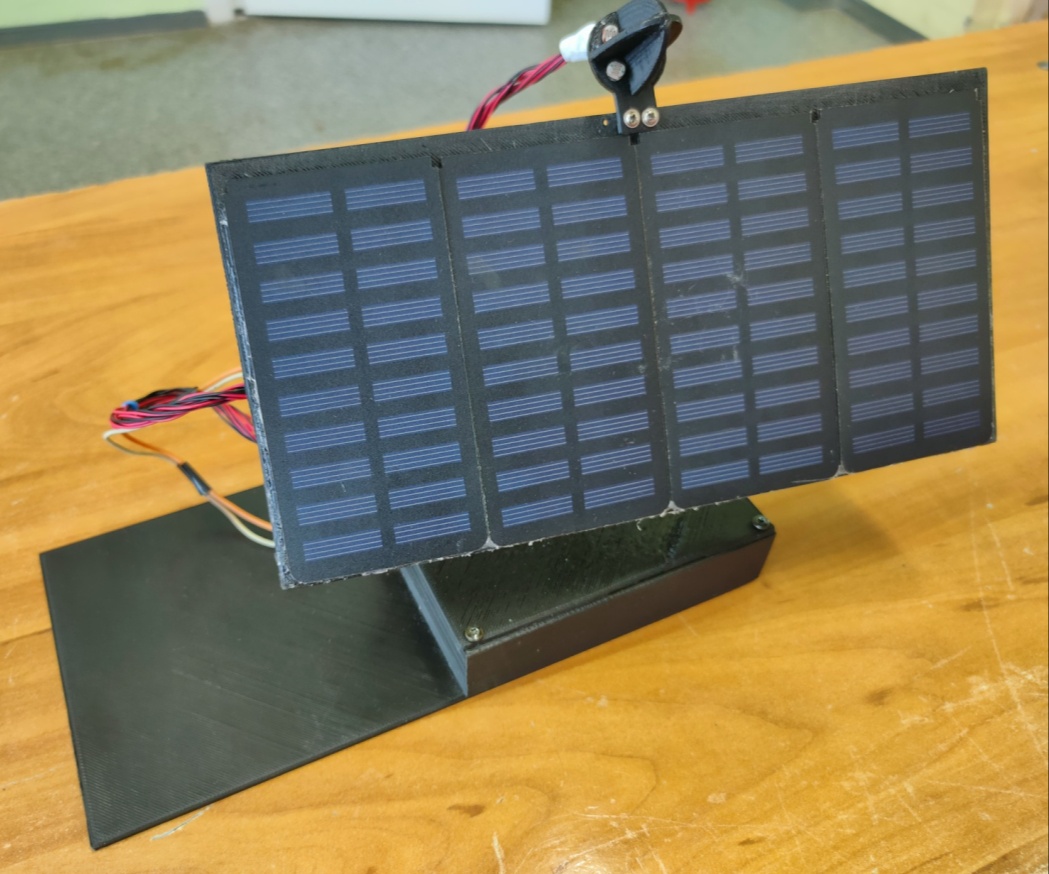 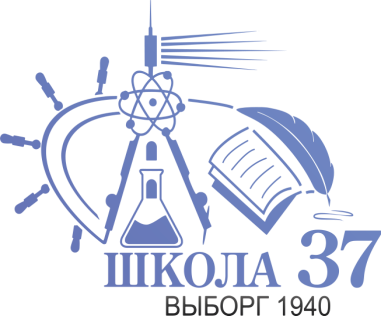 Задачи проекта
Дополнительный заряд
В долгих путешествиях мы сталкиваемся с нехваткой энергии. Но где же её взять?
Полезная энергия
Мы будем использовать энергию Солнца и делать это будем по максимуму!
Компактность
В долгий поход мы берем только самое необходимое, поэтому мы позаботились и о компактности данного устройства
Удобство
Ну и конечно же удобство! Это очень удобный гаджет. Мы можем просто поставить его на открытой местности и наше устройство тут же начнет собирать энергию от солнца
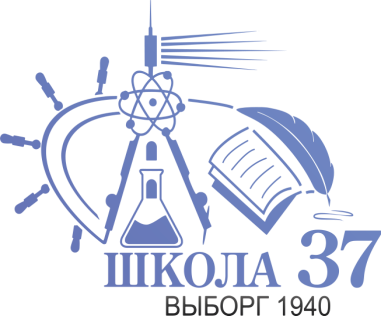 Комплект поставки
«Макет ЗУ» для проведения занятий на уроках: физики, информатики,
технологии
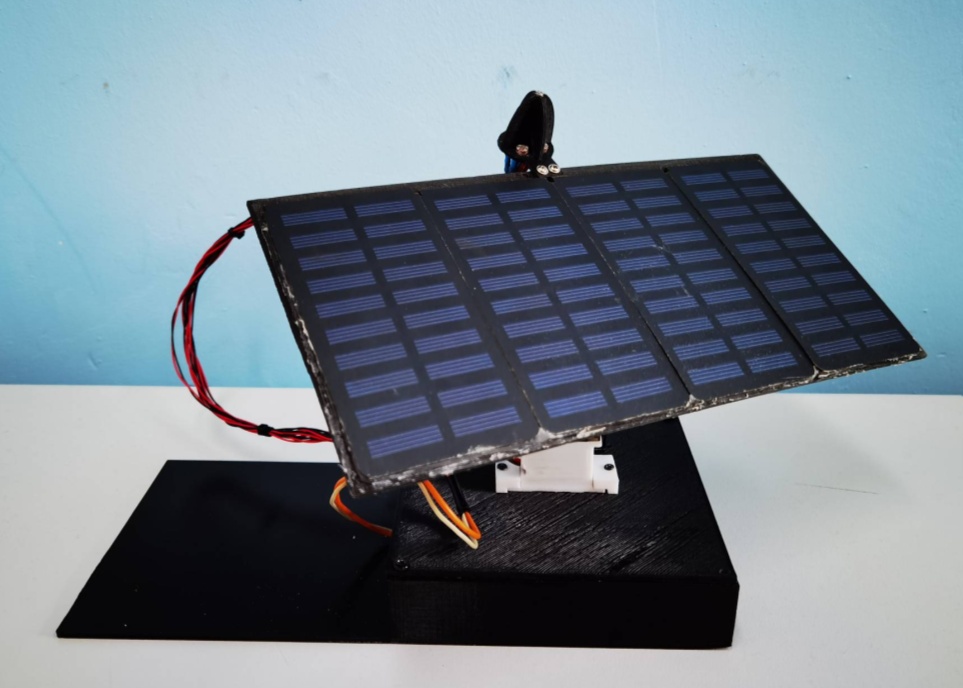 Темы: «Солнечная батарея», «Полупроводники: фоторезистор», «Фотоэффект или фотоэлектрический эффект», «Программирование», «Как устроен и работает сервопривод», «Основы 3D – проектирования и печати».
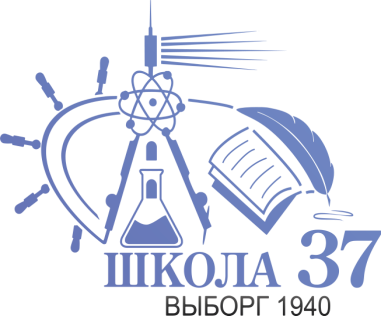 Упаковка комплекта
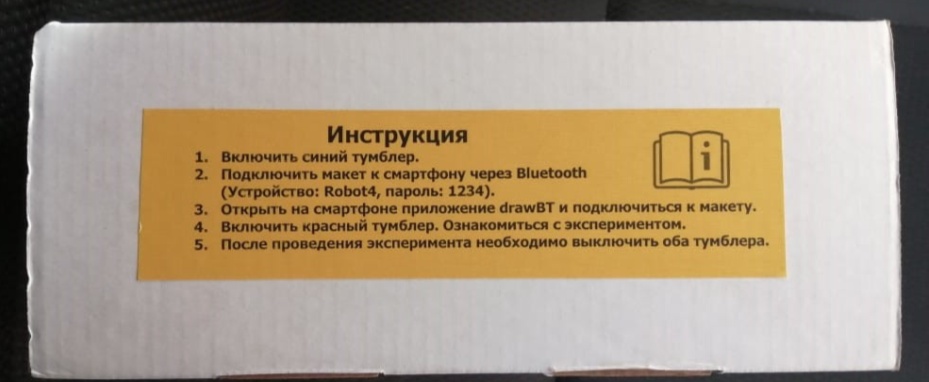 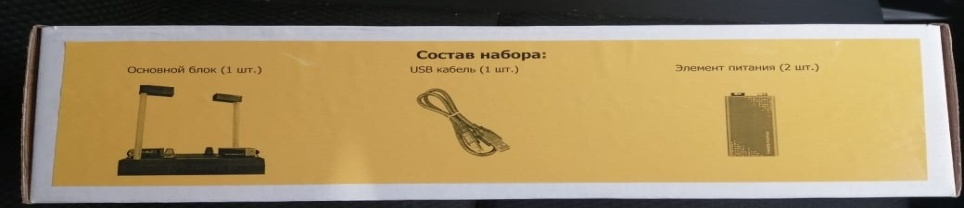 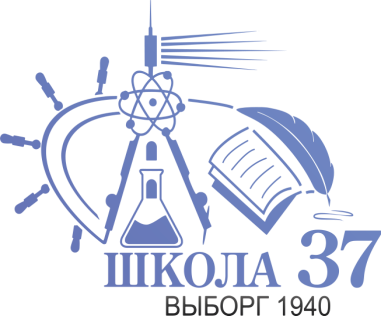 Разработка корпуса
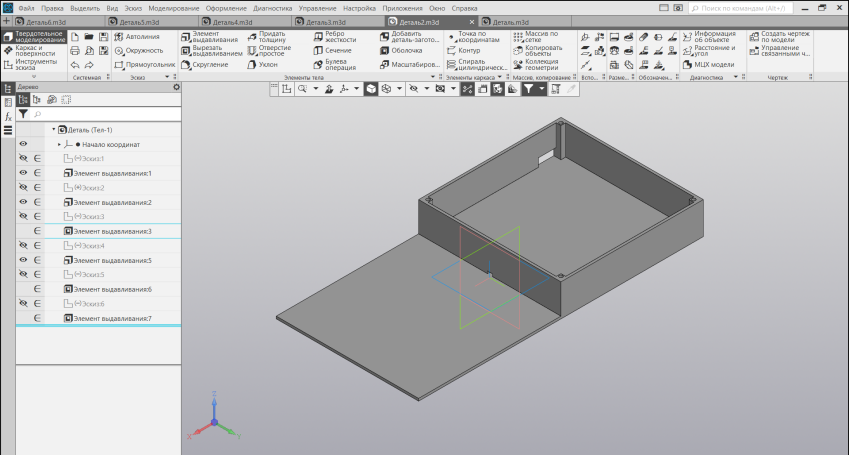 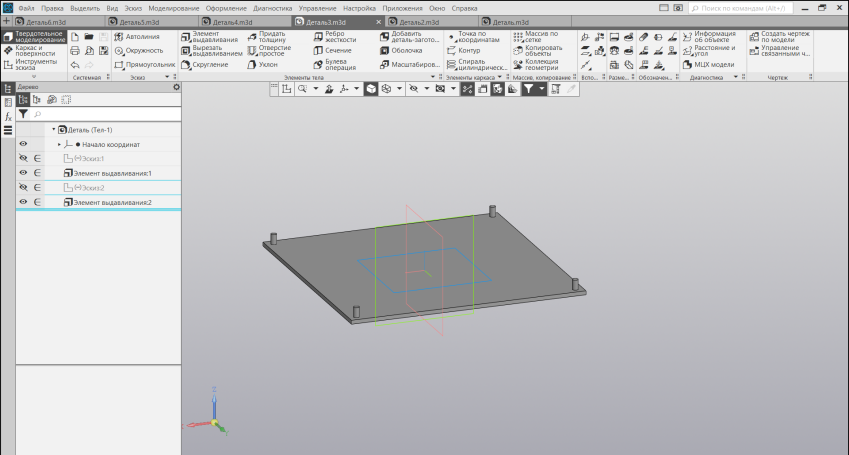 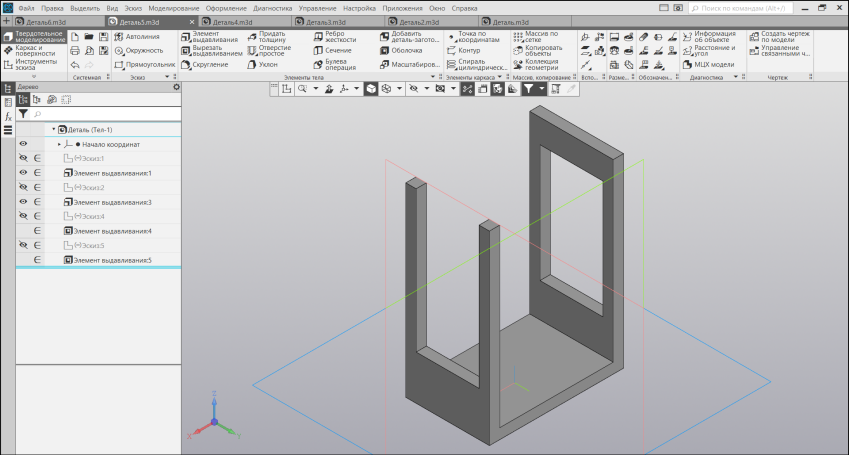 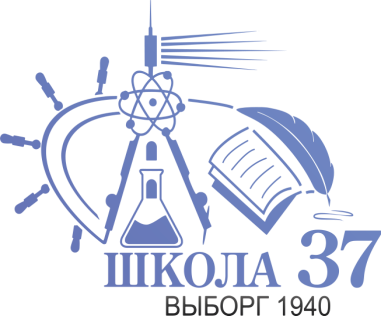 Печать корпуса макета
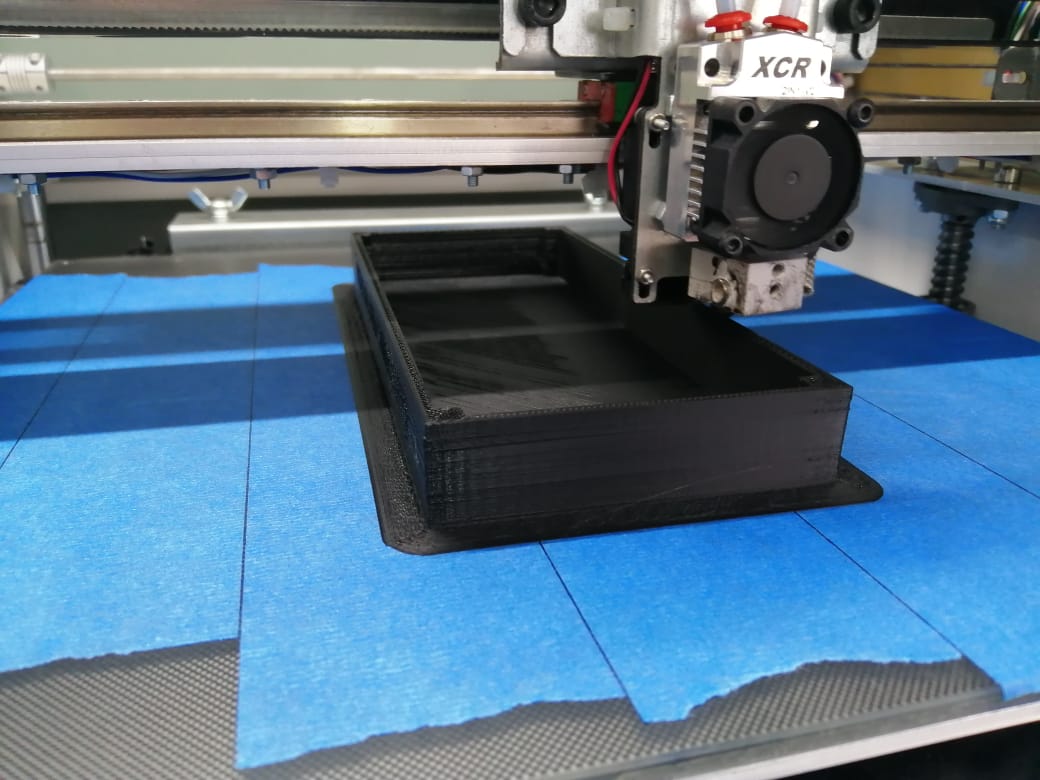 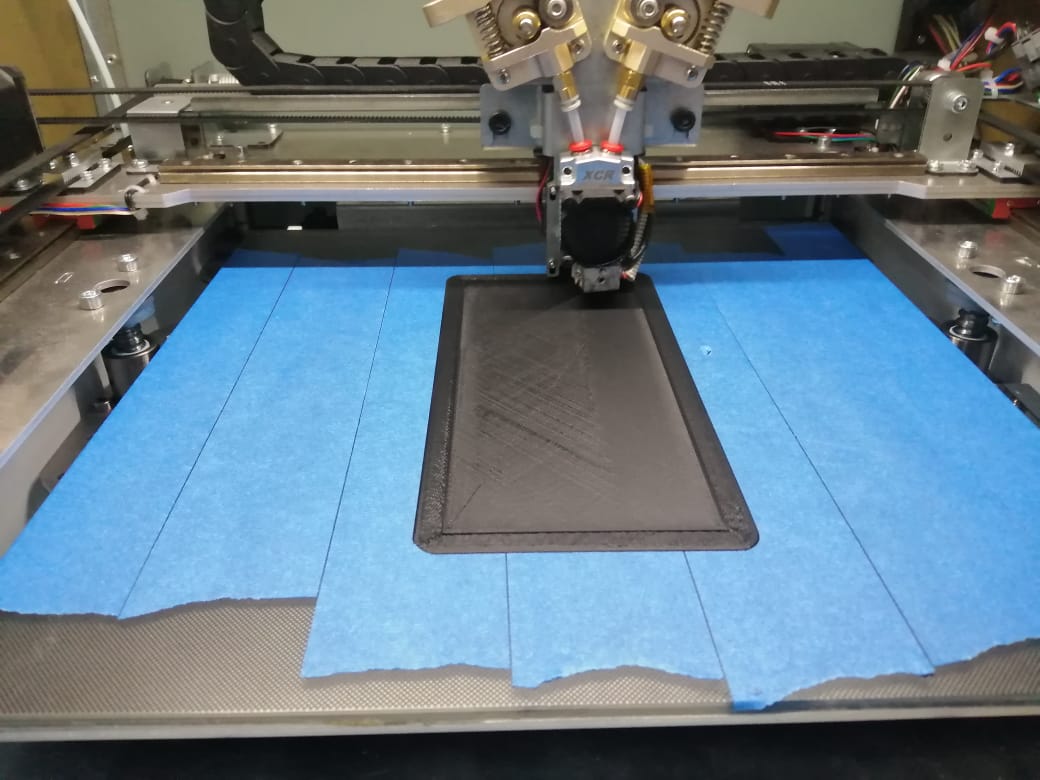 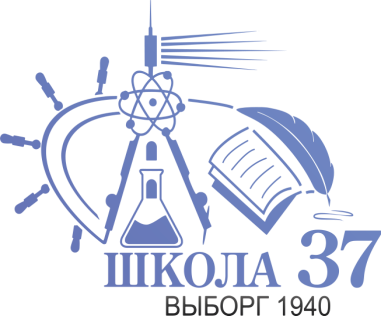 Блок - схема устройства
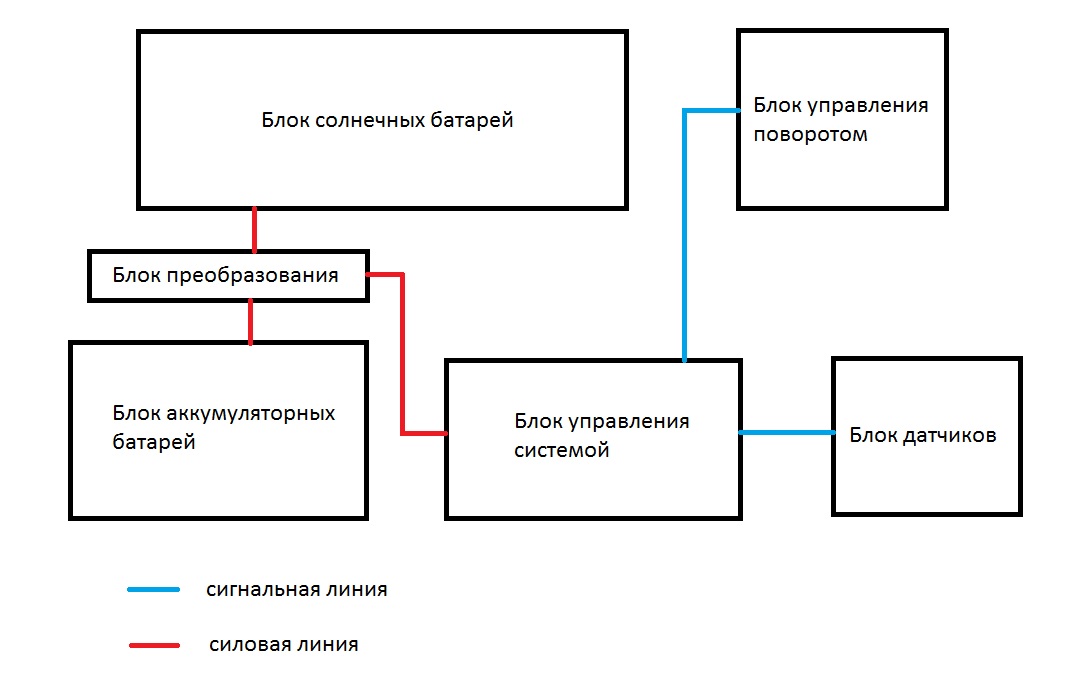 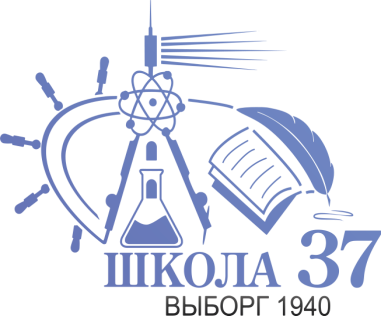 Схема устройства
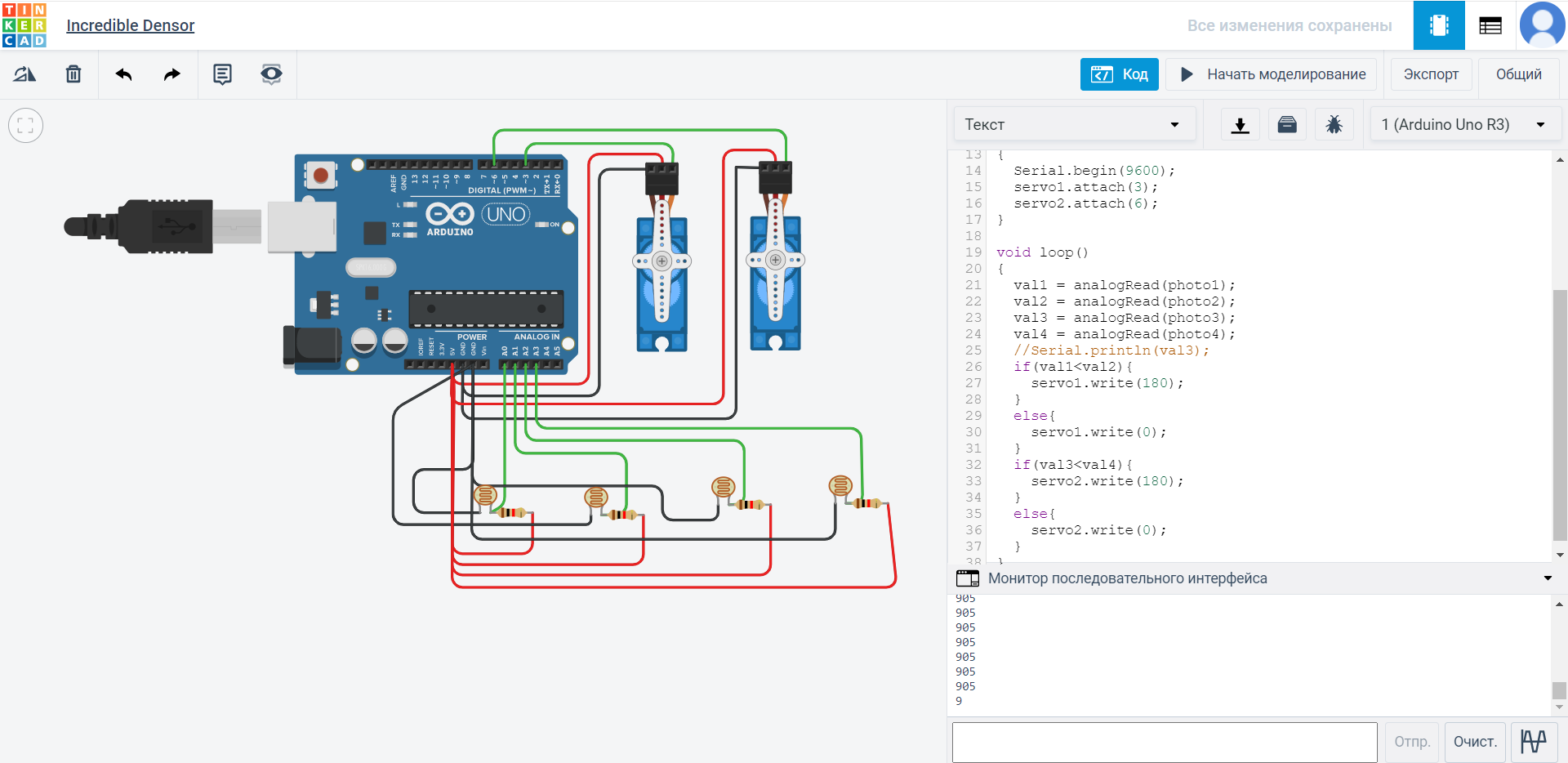 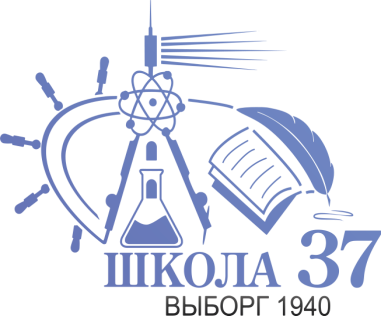 Сборка и тестирование прототипа
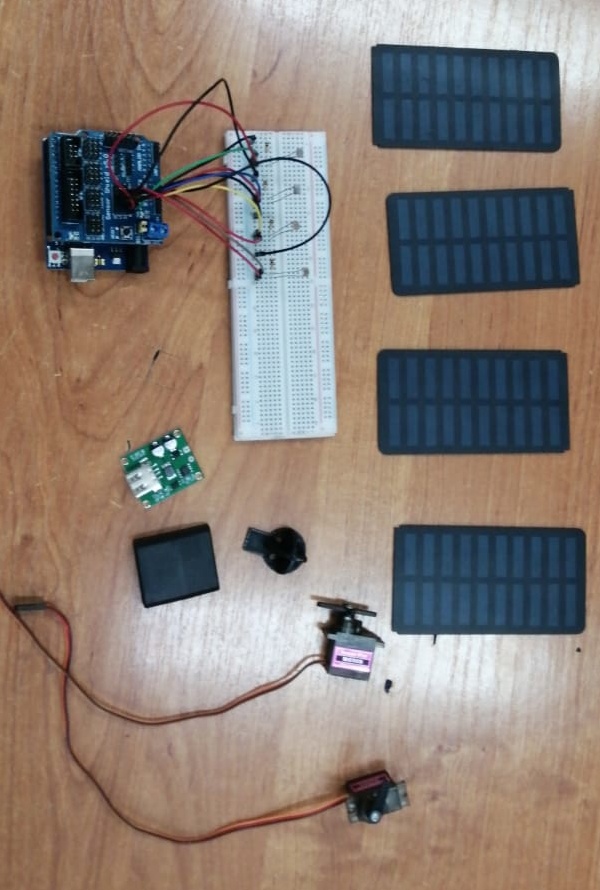 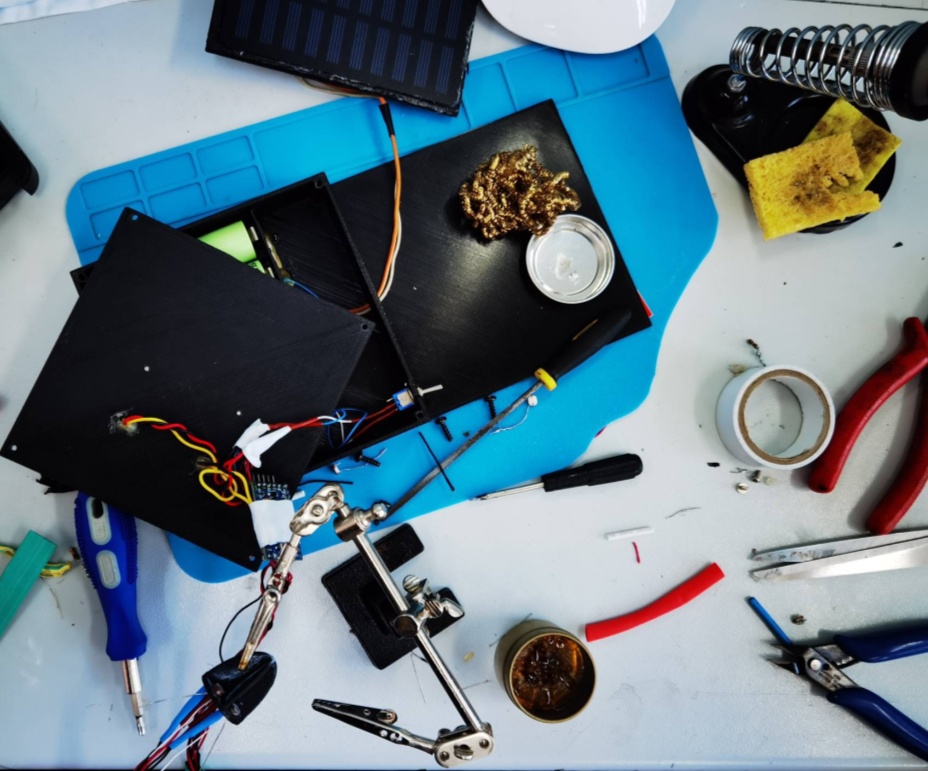 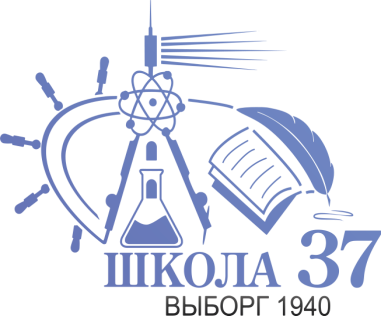 Макет в сборе
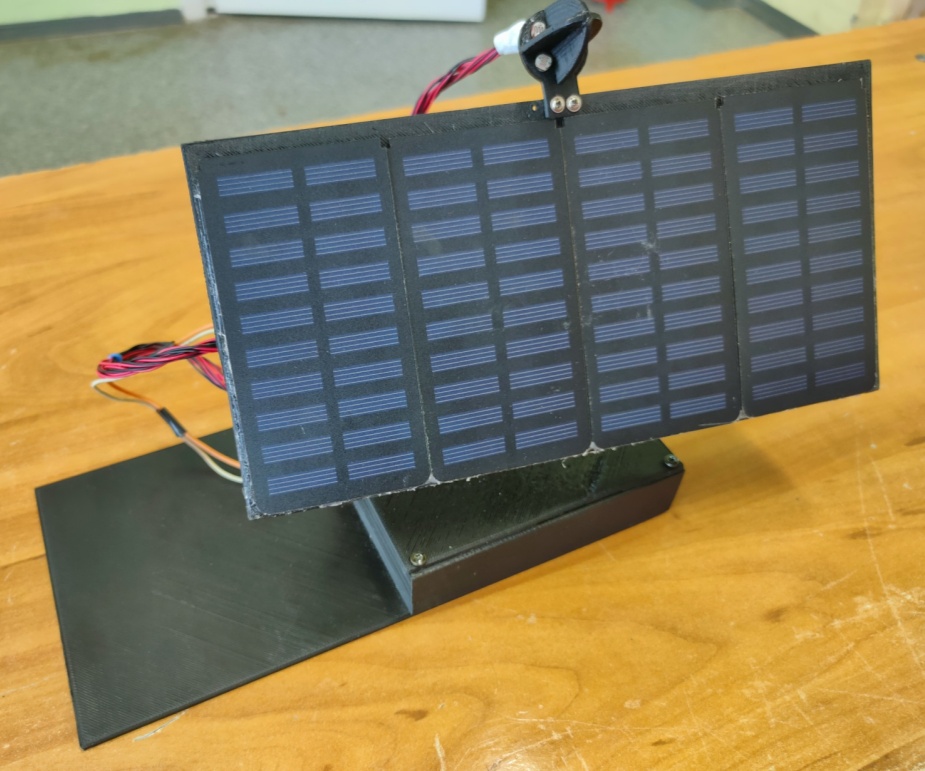 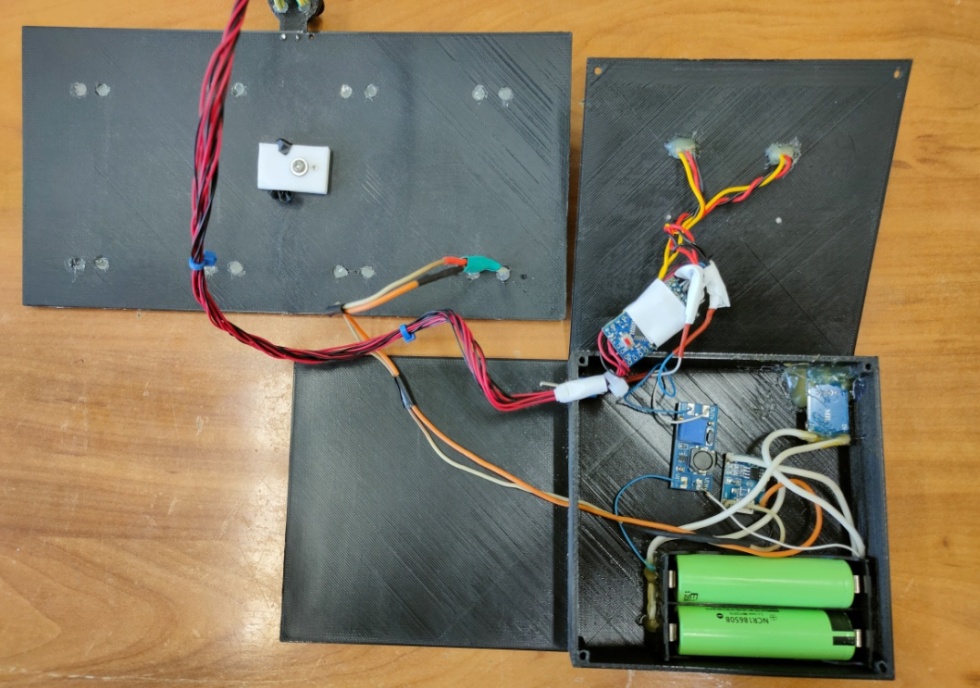 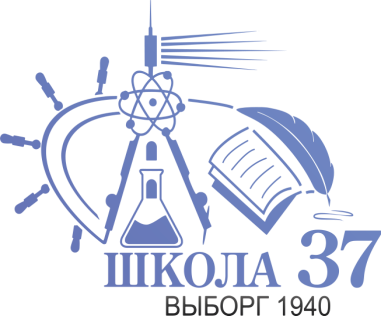 Результат работы макета
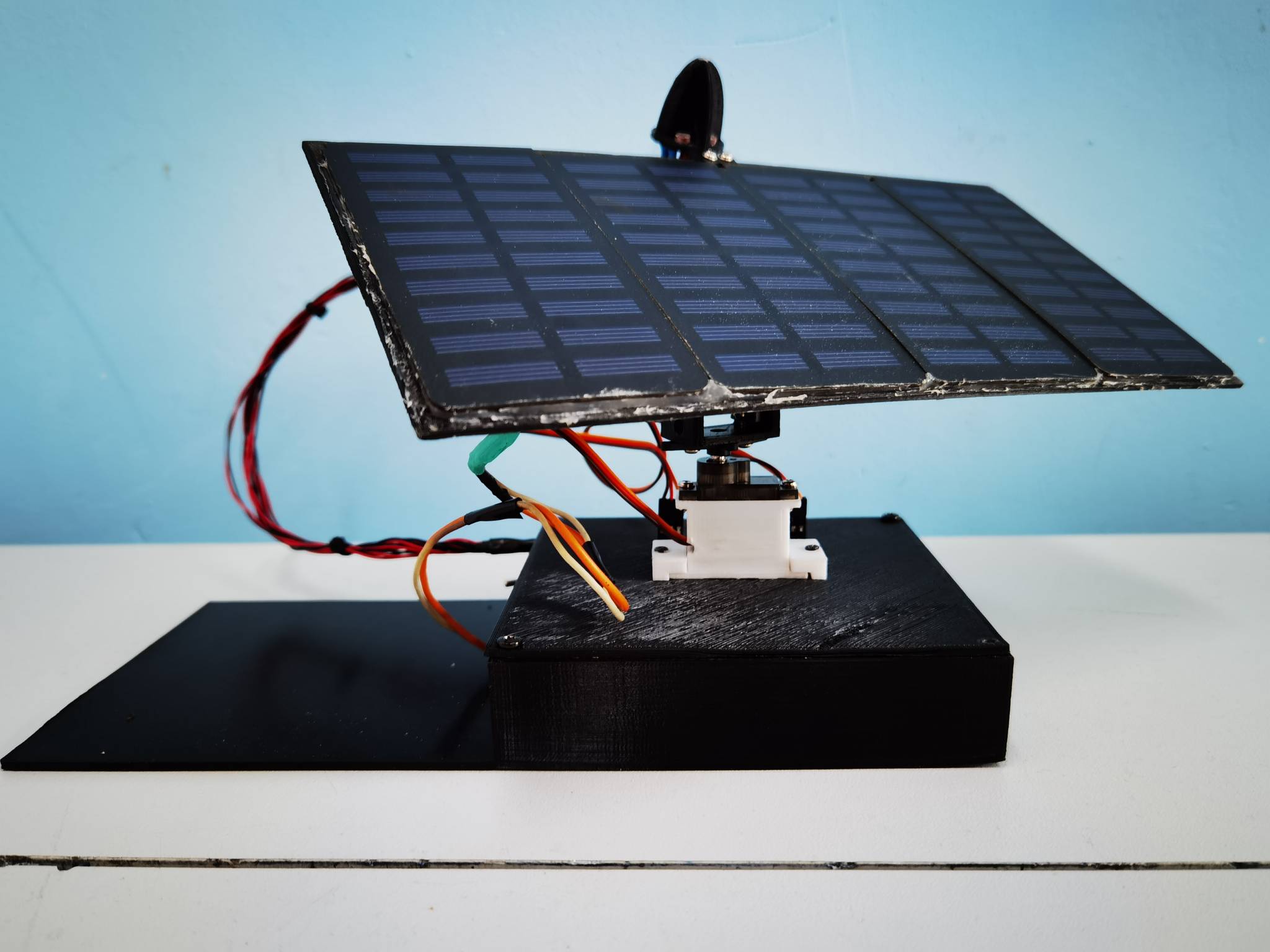 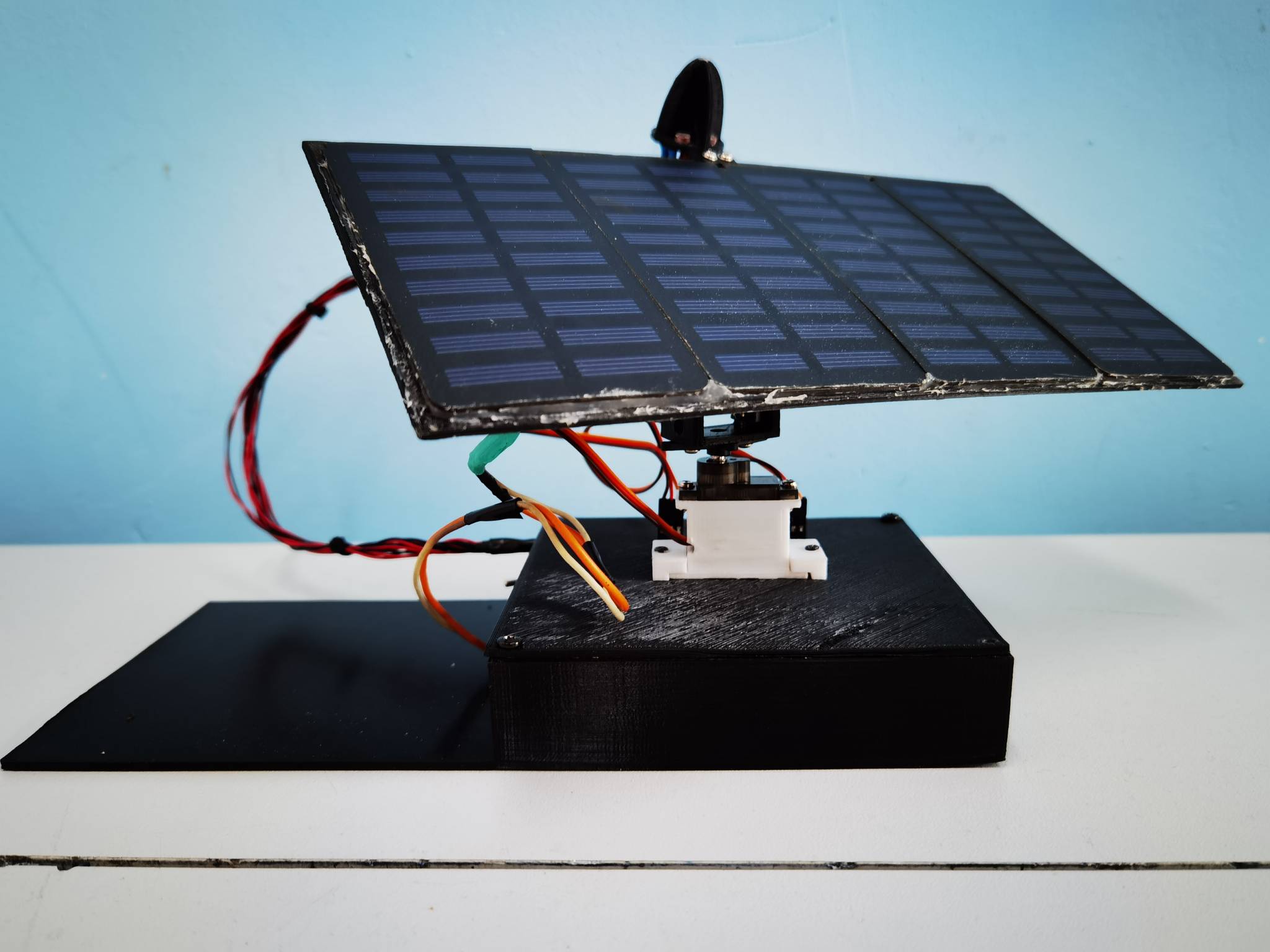 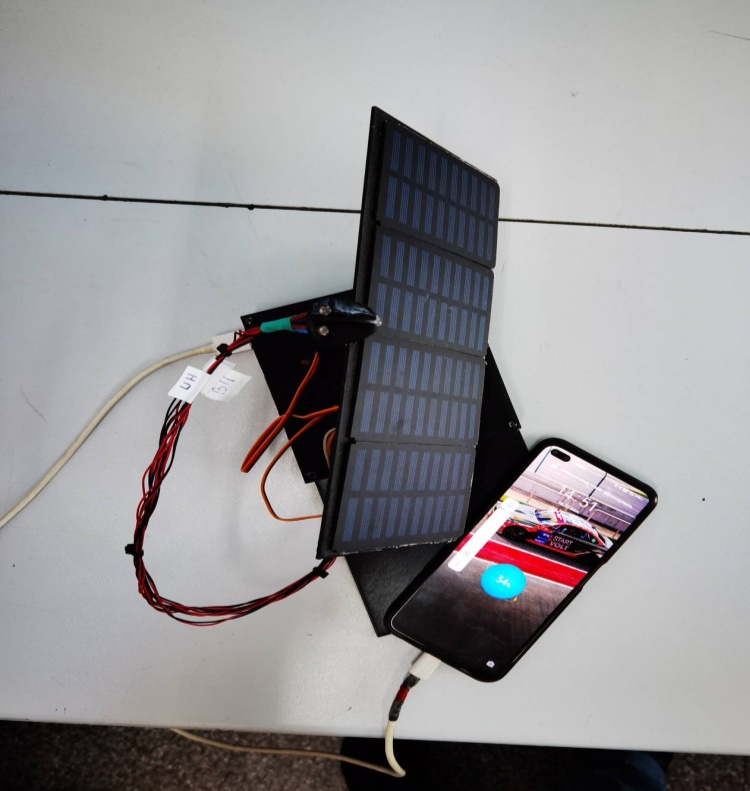 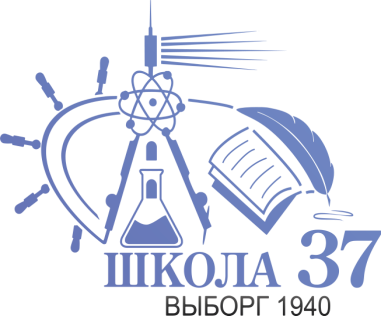 Себестоимость макета (без учета сборки)
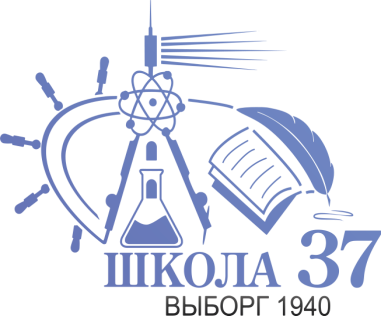 Сборка макета 1000 руб.
Методические материалы 400 руб.
Линейка продуктов
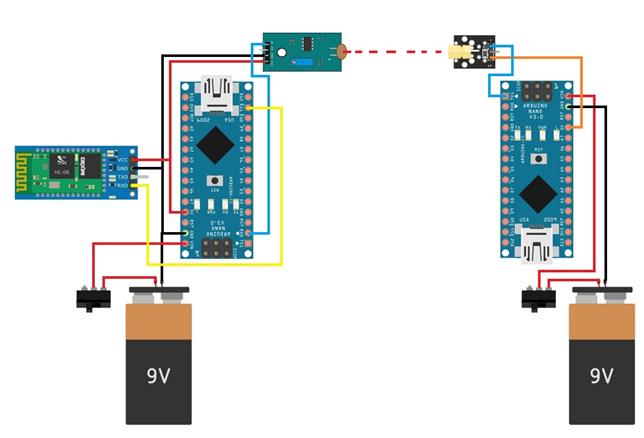 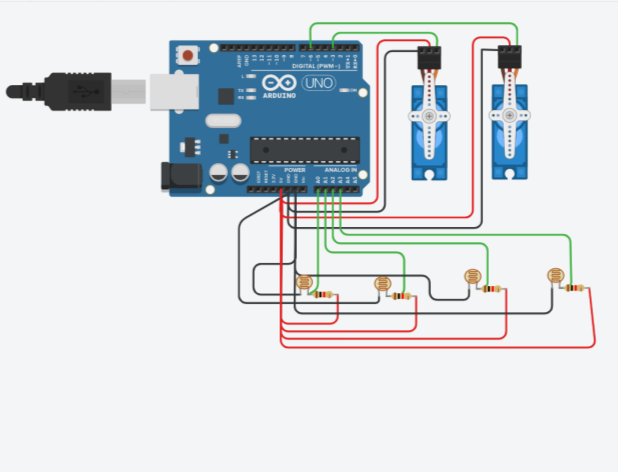 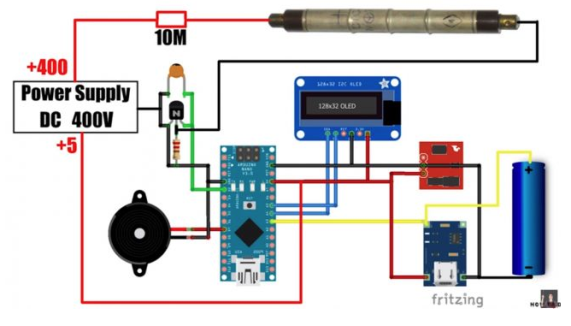 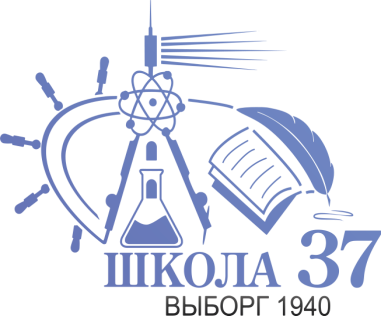 Линейка продуктов
Передача информации с помощью лазера
Портативное ЗУ  на солнечных панелях
Бытовой дозиметр
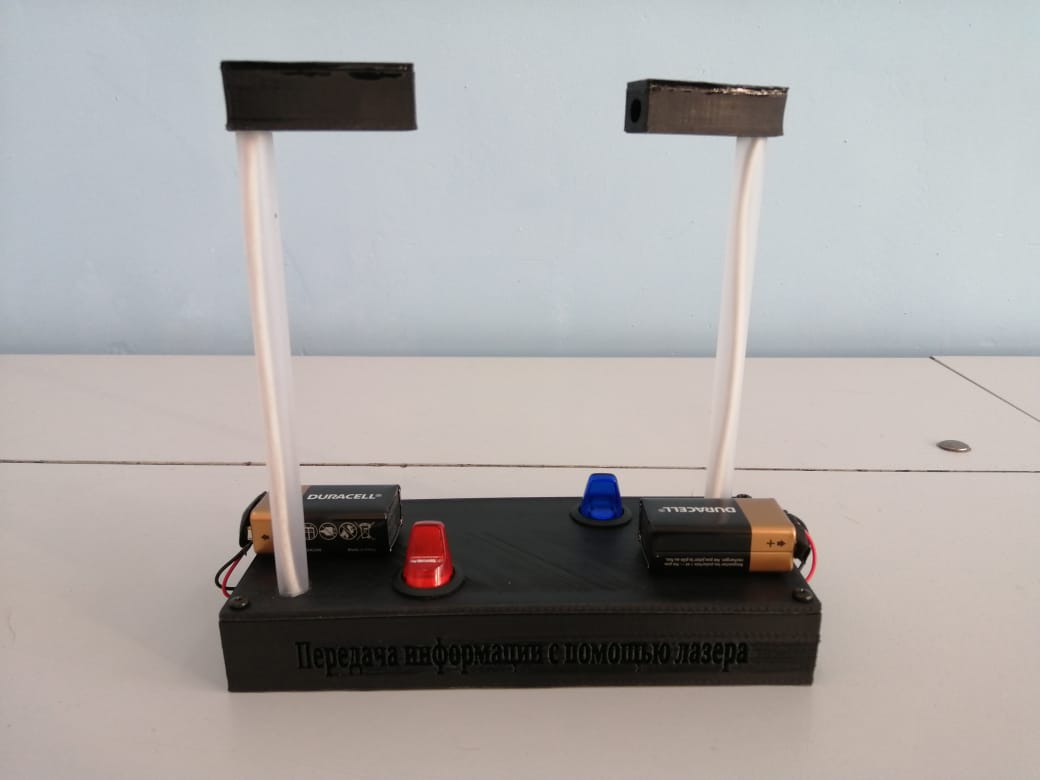 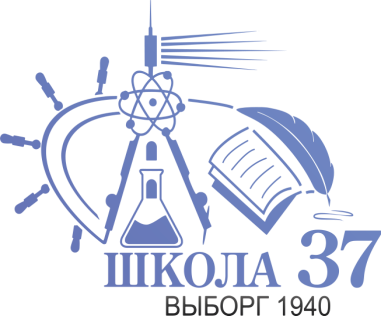 Стоимость линейки наборов
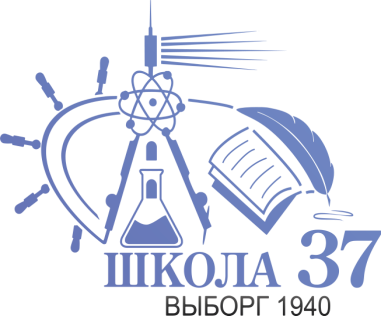 Продвижение
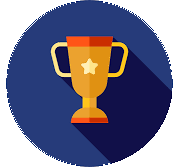 Демонстрация на различных соревнованиях, 
олимпиадах, конкурсах
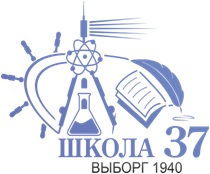 Школьные собрания, совещания, педсоветы (в том числе областные)
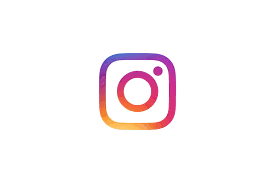 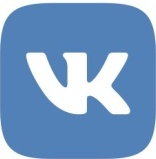 Социальные сети
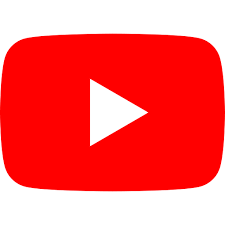 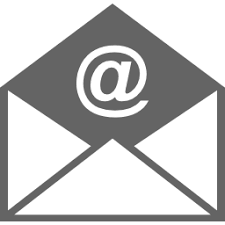 Рассылка по электронной почте
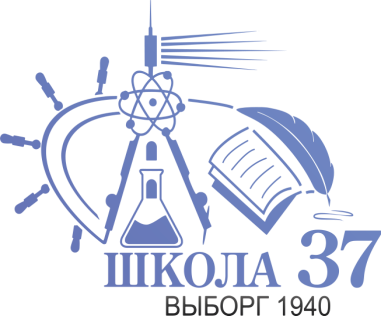 Итоги
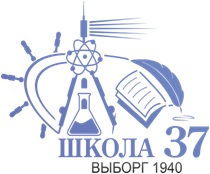 Поступил заказ от учителей физики школы на изготовление макетов для уроков
Школьное лесничество «Эко - взгляд» заинтересовалось разработкой, был выполнен заказ для использования на практических занятиях в лесу
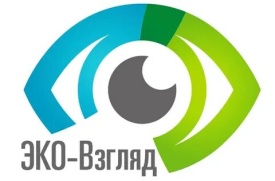 Жюри конкурсов проявили «живой» интерес к разработкам для дальнейшего использования
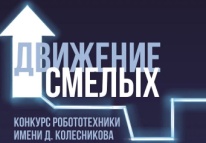 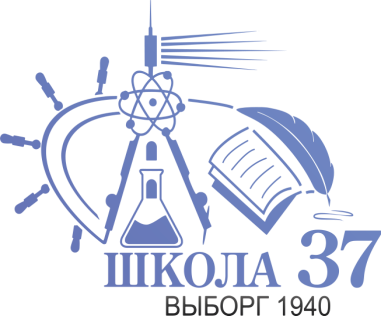 Спасибо за внимание
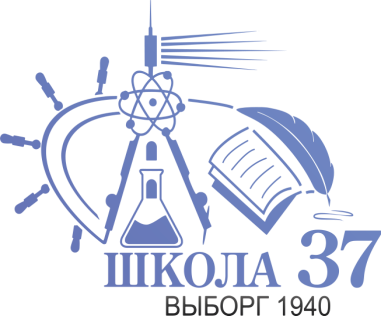